Чтение –
 вот лучшее 
учение!
А.С. Пушкин
2
Друг, другой, друзья, дружба, дружить,  детство, подруга, дружный, детская, подружиться, дружественный.
Детство, детская.
3
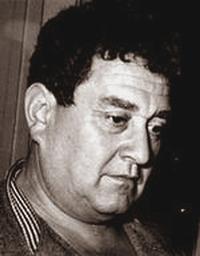 Виктор Юзефович Драгунский
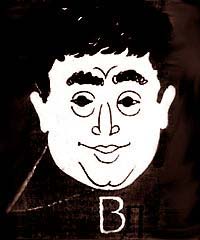 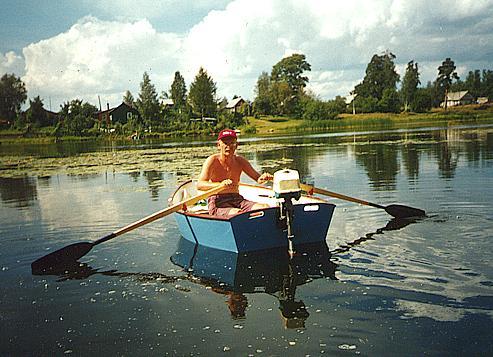 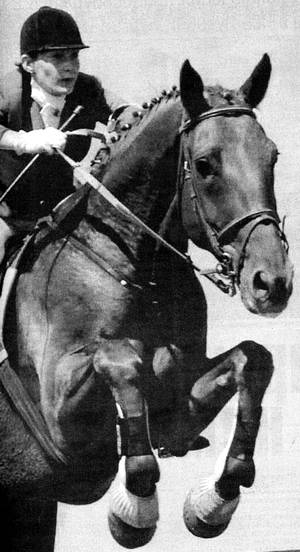 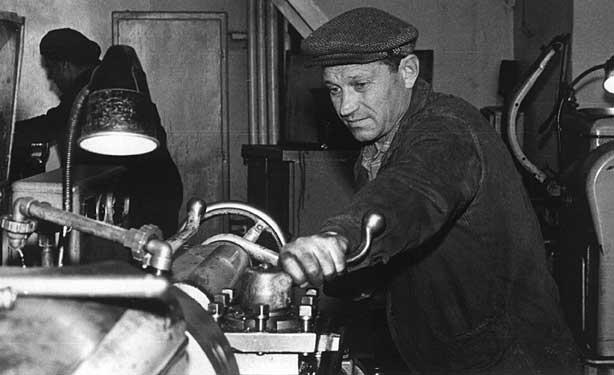 4
Друг детства
Виктор Юзефович Драгунский
5
Словарная работа
Ален Бомбар – 

первый человек в мире, пересёкший под парусом Атлантический океан лодке.
6
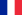 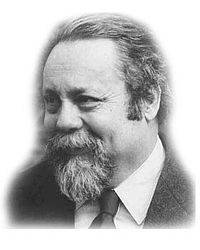 Ален Бомбар
7
Словарная работа
Сингапур  – маленький остров-город-государство Юго-Восточной Азии
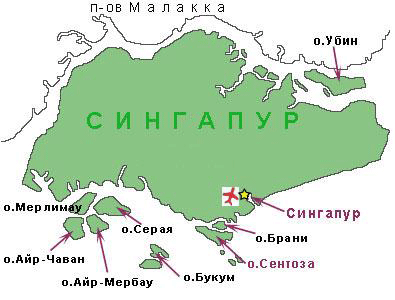 8
Утиль 
(игрушечный)
Новые вещи
Вещи очень старые, негодные к употреблению
9
Толковый словарь русского языка. Д.Н. Ушаков
Ненадежный, некрепкий. Утлое суденышко. В ледовитом океане лодка утлая плывет. Некрасов. 
Ветхий, прогнивший, гнилой (устар.)
Утлый челнок
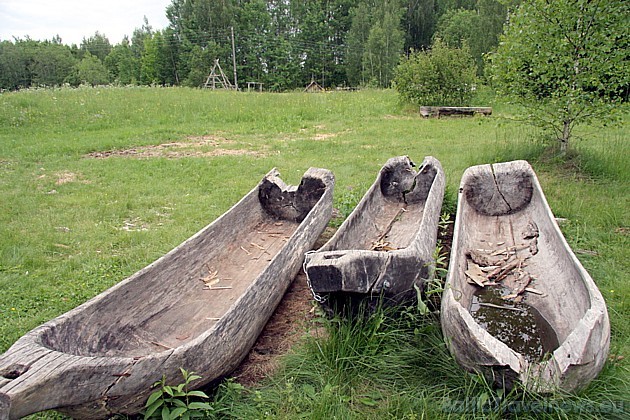 10
Чем привлекателен 
поступок Дениски? 

Что вы узнали об этом
 мальчике, благодаря рассказу?
Что нового вы узнали
 на уроке?
 Чему научились?
11
О человеке судят 
по его поступкам. 
Старайтесь поступать так, как хотели бы чтобы поступали с вами.
12